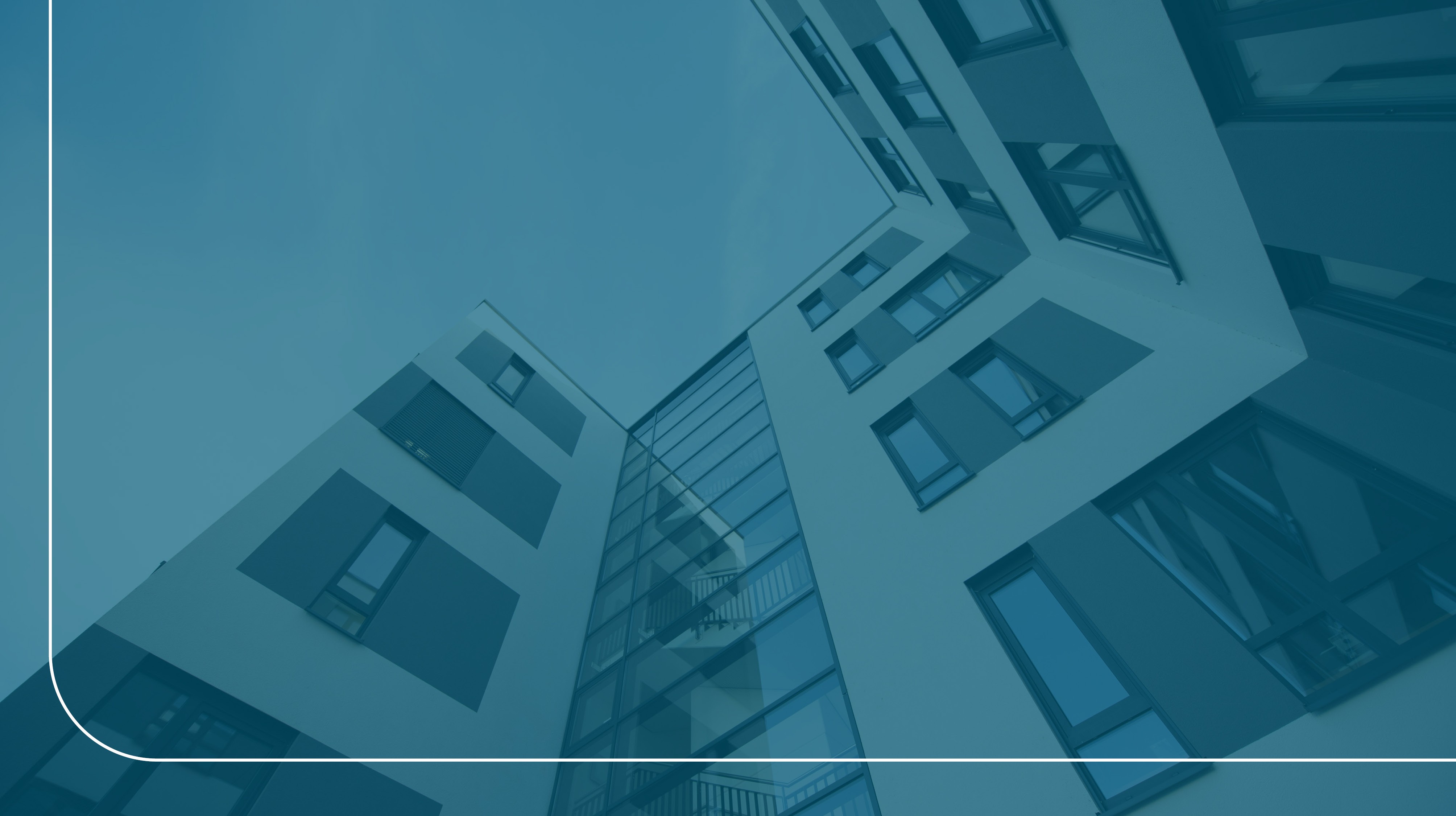 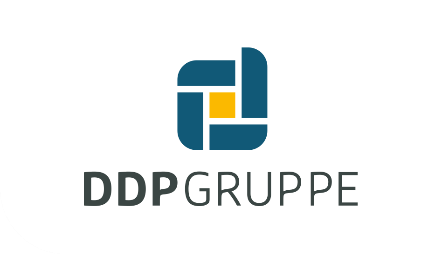 Steuerliche Aspekte und Lösungen für Pensionszusagen gegenüber Gesellschaftern beim Unternehmensverkauf
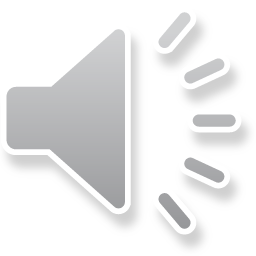 Referent: StB Dr. Lukas Karrenbrock
Stand 15.15.2025
Haftungsausschluss
Bei der Erstellung dieser Präsentation ist die größtmögliche Sorgfalt verwendet worden, dennoch bleiben Änderungen, Irrtümer und Auslassungen vorbehalten. Die in diesem Webinar vermittelten allgemeinen Informationen können eine auf den konkreten Einzelfall gerichtete Beratung nicht ersetzen. Durch die Überlassung dieser Präsentation wird weder eine vertragliche Bindung noch eine sonstige Haftung gegenüber dem Empfänger oder Dritten begründet.
ca. 300Mitarbeiter
#2
#3
#4
#1
weltweites HLB-Netzwerk
50 Jahre Erfahrung
9 Standorte
#DDP
IT-Services
#4
#2
#1
Wirtschafts-prüfung
#3
Steuerberatung
Consulting
Rechtsberatung
#5
#DDP
Dr. Lukas Karrenbrock
Diplom-Wirtschaftsjurist (Deutsches- und Europäisches Wirtschaftsrecht an der Universität Siegen)
Steuerberater, Fachberater für Internationales Steuerrecht 
Lehrbeauftragter an der Hochschule Koblenz (Abgabenordnung) 
Regelmäßige steuerrechtliche Publikationen 
Geschäftsführender Gesellschafter der Dr. Dienst & Partner GmbH & Co. KG 
Tätigkeitsschwerpunkte (Auswahl):
Umstrukturierungen
Unternehmensnachfolge 
Vermögensnachfolge 
(außergerichtliche) Rechtsbehelfsverfahren
Dr. Lukas Karrenbrock
Dipl. Iur. Oec. | StB
Agenda
Agenda
Bedeutung von Pensionszusagen beim Unternehmensverkauf
Versorgungszuage als wesentliche Säule der Altersversorung des Verkäufers 
Erwerber kalkuliert Pensionsverpflichtung im „worst-case-Szenario“ („Langlebigkeitsrisiko“ / „Witwenversorgung“) 
Pensionszusagen sind in der Vergangenheit deutlich teurer geworden 
Pensionsrückstellung häufig eine der größten Bilanzpositionen  
Im Mittelstand i.d.R. keine Unternehmensübertragung unter Beibehaltung der Pensionszusage gegenüber dem Gesellschafter-Geschäftsführer 
Verkauf mit Pensionszusage nur mit großen Bewertungsabschlägen möglich
[Speaker Notes: Divergierende Interessen 

Pensionszusage: „damals ein Segen – heute ein Fluch“]
Agenda
Die “richtige” Bewertung der Pensionsverpflichtung
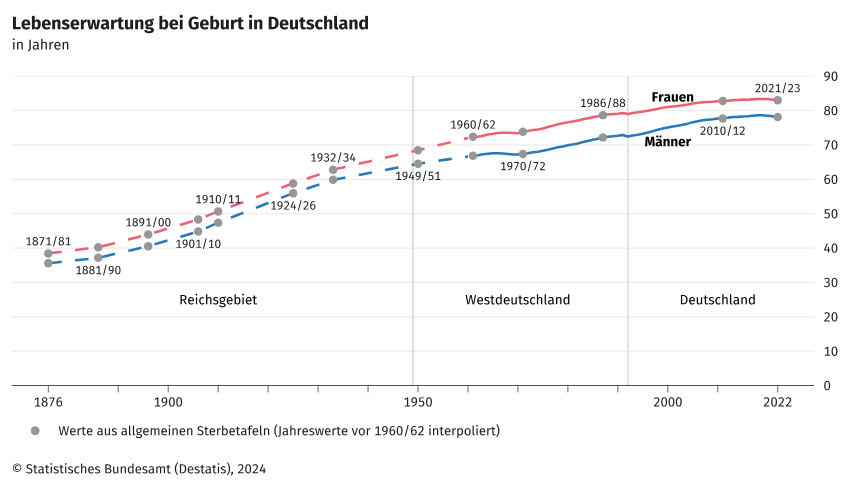 [Speaker Notes: Der langfristige Trend der steigenden Lebenserwartung in Deutschland kann rückblickend seit der Veröffentlichung der ersten allgemeinen Sterbetafel von 1871/1881 für das damalige Reichsgebiet beobachtet werden. Damals betrug die durchschnittliche Lebenserwartung bei Geburt für Männer 35,6 Jahre und für Frauen 38,5 Jahre.

In 150 Jahren hat sich die Lebenserwartung mehr als verdoppelt.]
Die “richtige” Bewertung der Pensionsverpflichtung
Handelsrechtlicher Rückstellungswert
Steuerrechtlicher Rückstellungswert 
„Verkehrswert“ / „fiktive Einmalprämie“ 
(Höhe Rückdeckungsversicherung)
[Speaker Notes: Divergierende Interessen 

Pensionszusage: „damals ein Segen – heute ein Fluch“]
Die “richtige” Bewertung der Pensionsverpflichtung
Handelsrechtlicher Rückstellungswert		 T€ 500
Steuerrechtlicher Rückstellungswert 		 T€ 380
„Verkehrswert“ / „fiktive Einmalprämie“ 		 T€ 950
(Höhe Rückdeckungsversicherung) 		(T€ 550)

					 stille Last i.H.v. T€ 400
Exemplarische Relationen „typischer Fall“ kleinerer Zusage an Gesellschafter-Geschäftsführer
[Speaker Notes: Divergierende Interessen 

Pensionszusage: „damals ein Segen – heute ein Fluch“]
Agenda
Verzicht auf die Pensionszusage
Gesellschafter
Pensions- anspruch
GmbH
Pensions-verpflichtung
Verzicht auf die Pensionszusage
Gesellschafter
Pensions- anspruch
Verzicht
GmbH
Pensions-verpflichtung
Verzicht auf die Pensionszusage
Gesellschafter
Gesellschafter 
“fiktiver” Zufluss des werthaltigen Teils der Anwartschaft
Steuerbelastung ohne “cash” 

Anschaffungskosten auf die GmbH-Beteiligung 
 Auswirkung nur im Teileinkünfteverfahren
Pensions- anspruch
Verzicht
GmbH
Pensions-verpflichtung
BFH Großer Senat vom 09.06.1997
Verzicht auf die Pensionszusage
Gesellschafter
Gesellschafter 
“fiktiver” Zufluss des werthaltigen Teils der Anwartschaft
Steuerbelastung ohne “cash” 

Anschaffungskosten auf die GmbH-Beteiligung 
 Auswirkung nur im Teileinkünfteverfahren
Pensions- anspruch
Verzicht
GmbH 
Erfolgswirksame Auflösung der Pensionsrückstellung 

Verdeckte Einlage mit dem Teilwert 

[Teilwert = fiktive Einmalprämie gegen vergleichbaren Schuldner (Bonitätsproblem)]
GmbH
Pensions-verpflichtung
BFH Großer Senat vom 09.06.1997
Agenda
mögliche Lösung asset-deal statt share-deal
Pensions- anspruch
A
A-GmbH
Pensions-verpflichtung
[Speaker Notes: Beim Share Deal erwirbt der Käufer das Unternehmen („Zielgesellschaft”) durch den Kauf der Gesellschafts­anteile an der Zielgesellschaft.Beim Asset Deal werden die zum Unternehmen gehörenden Vermögenswerte und Wirtschaftsgüter, also die Aktiva und Passiva, mit den dazu gehörenden Arbeits-, Vertrags- und Rechtsverhältnissen verkauft und im Wege der Einzelrechtsnachfolge auf den Käufer übertragen. Nicht der Gesellschafter verkauft seine Gesell­schaftsanteile oder Vermögenswerte, sondern das Unternehmen verkauft ihr unternehmensbezogenes Vermögen.]
mögliche Lösung asset-deal statt share-deal
Pensions- anspruch
A
B
Kaufpreis
B-GmbH
A-GmbH
operativer Teil
Unternehmen ohne Pensions-
verpflichtung
Pensions-verpflichtung
Verkauf aller Aktiva und Passiva des Unternehmens durch GmbH ohne Pensionsverpflichtung
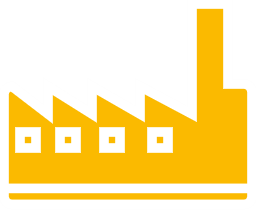 [Speaker Notes: Beim Share Deal erwirbt der Käufer das Unternehmen („Zielgesellschaft”) durch den Kauf der Gesellschafts­anteile an der Zielgesellschaft.Beim Asset Deal werden die zum Unternehmen gehörenden Vermögenswerte und Wirtschaftsgüter, also die Aktiva und Passiva, mit den dazu gehörenden Arbeits-, Vertrags- und Rechtsverhältnissen verkauft und im Wege der Einzelrechtsnachfolge auf den Käufer übertragen. Nicht der Gesellschafter verkauft seine Gesell­schaftsanteile oder Vermögenswerte, sondern das Unternehmen verkauft ihr unternehmensbezogenes Vermögen.]
Agenda
echte Auslagerung auf einen externen Versorgungsträger
A
Pensions- anspruch
A-GmbH
Pensions-verpflichtung
echte Auslagerung auf einen externen Versorgungsträger
A
Pensions- anspruch
externer Dritter
A-GmbH
Pensions-verpflichtung
Übertragung 
Pensionsverpflichtung
echte Auslagerung auf einen externen Versorgungsträger
nur mit Zustimmung des Pensionsberechtigten möglich  Problem eines „fiktiven“ Zuflusses von Arbeitslohn 
Häufig aber steuerneutrale Übertragung möglich und erst ratierliche Steuerpflicht im Auszahlungsfall der Pension 
Übertragungen z.B. auf Pensionsfonds, Pensionskasse, Unterstützungskasse oder (Lebens-)Versicherung
[Speaker Notes: Pensionsberechtigte GF-Geschäftsführer verfügt über seine Anwartschaft. Ihm fließt durch die Übertragung Arbeitslohn zu, da sein bisheriger Anspruch auf sein Verlangen oder mit seiner Zustimmung entfällt und er hierfür einen neuen Anspruch gegenüber seinem bisher nicht beteiligten Dritten erhält. 

BetrAVG Betriebsrentengesetz 

Potenzieller Käufer kann häufig eine Übertragung ohne befreiende Wirkung für die GmbH nicht genügen. (Einstandspflicht des Arbeitgebers auf den Insolvenzfall eines Pensionsfonds) 

Chancen und Risiken müssen abgewogen werden, wirtschaftliche Betrachtung]
echte Auslagerung auf einen externen Versorgungsträger
Gesamte Verwaltung wird durch externen Dritten übernommen
In der Bilanz ist keine Pensionszusage mehr enthalten 

„teure“ Lösung, Prämie häufig über 30 % höher als der handelsrechtliche Rückstellungswert
Barreserven notwendig, da Prämie sofort bezahlt werden muss  
Übertragung auf externen Versorgungsträger ohne befreiende Wirkung für die GmbH
Steuerneutralität beim Berechtigten führt zu einer Verteilung der Prämie, die über die steuerliche Rückstellung hinaus geht, auf zehn Jahre (kein „Sofortabzug“ des übersteigenden Aufwands)
[Speaker Notes: Pensionsberechtigte GF-Geschäftsführer verfügt über seine Anwartschaft. Ihm fließt durch die Übertragung Arbeitslohn zu, da sein bisheriger Anspruch auf sein Verlangen oder mit seiner Zustimmung entfällt und er hierfür einen neuen Anspruch gegenüber seinem bisher nicht beteiligten Dritten erhält. 

BetrAVG Betriebsrentengesetz 

Potenzieller Käufer kann häufig eine Übertragung ohne befreiende Wirkung für die GmbH nicht genügen. (Einstandspflicht des Arbeitgebers auf den Insolvenzfall eines Pensionsfonds) 

Chancen und Risiken müssen abgewogen werden, wirtschaftliche Betrachtung]
Agenda
Übertragung auf eine “Rentner-GmbH”
Beispiel 
A ist alleiniger Gesellschafter-Geschäftsführer der A-GmbH; diese hat A eine Pensionszusage erteilt, die voll werthaltig ist. Die A-GmbH soll ohne Pensionsverpflichtung übertragen werden  
Die A-GmbH hat eine Pensionsrückstellung von T€ 300 in der Steuerbilanz 
Ein angemessener Ausgleichsbetrag für die Pensionsverpflichtung beträgt T€ 400

Lösung:
A gründet eine neue B-GmbH, die die Pensionsverpflichtung gegen Übertragung von T€ 400 übernimmt 
Anschließend verkauft A die A-GmbH 
Die B-GmbH wird behalten, diese zahlt in der Rentenphase ratierlich die Pension aus
[Speaker Notes: Echte Auslagerung häufig teuer 
Alternative]
Übertragung auf eine “Rentner-GmbH”
A
Pensions- anspruch
A-GmbH
Pensions-verpflichtung
[Speaker Notes: Echte Auslagerung häufig teuer 
Alternative]
Übertragung auf eine “Rentner-GmbH”
A
Pensions- anspruch
A-GmbH
B-GmbH
Pensions-verpflichtung
[Speaker Notes: Echte Auslagerung häufig teuer 
Alternative]
Übertragung auf eine “Rentner-GmbH”
A
Pensions- anspruch
A-GmbH
B-GmbH
Pensions-verpflichtung
Übertragung 
Pensionsverpflichtung
T€ 400
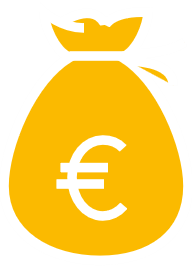 [Speaker Notes: Echte Auslagerung häufig teuer 
Alternative]
Übertragung auf eine “Rentner-GmbH”
A
Pensions- anspruch
A-GmbH
B-GmbH
Pensions-verpflichtung
Übertragung 
Pensionsverpflichtung
T€ 400
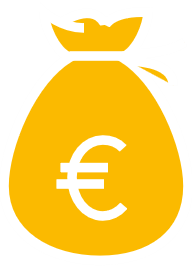 [Speaker Notes: Echte Auslagerung häufig teuer 
Alternative]
Übertragung auf eine “Rentner-GmbH”
Steuerliche Folgen bei A  
Steuerneutrale Übertragung möglich, darf nicht auf Verlangen des Arbeitnehmers erfolgen, sondern auf Verlangen des Arbeitgebers 
„Personenidentität“ bei Gesellschafter-Geschäftsführern: Fokus darauf legen, wer handelt und genau formulieren  im Zweifel auch vorherige Abstimmung mit der Finanzverwaltung anzuraten
Übertragung auf eine “Rentner-GmbH”
Steuerliche Folgen bei A-GmbH
Rückstellung von T€ 300 wird ausgebucht  Ertrag 
Bankguthaben von T€ 400 wird ausgebucht  Aufwand 
	 per Saldo T€ 100 Aufwand  
	 dieser übersteigende Aufwand muss nach § 4f Abs. 1 S. 2 EStG über 15 Jahre verteilt als 		Aufwand verteilt  werden (sofern im Vorjahr der st. Gewinn > T€ 200) 

Steuerliche Folgen bei B-GmbH
Rückstellung von T€ 300 wird eingebucht  Aufwand 
Bankguthaben von T€ 400 wird eingebucht  Ertrag  
	 per Saldo T€ 100 Ertrag   
	 dieser übersteigende Ertrag darf über 15 Jahre verteilt werden
[Speaker Notes: Für die Verteilung des Aufwands wird in der Praxis ein aktiver Rechnungsabgrenzungsposten gebildet]
Übertragung auf eine “Holding-Struktur”
A
Pensions- anspruch
A-GmbH
Pensions-verpflichtung
Übertragung auf eine “Holding-Struktur”
Pensions- anspruch
A
Holding GmbH
A-GmbH
Pensions-verpflichtung
Übertragung auf eine “Holding-Struktur”
Pensions- anspruch
A
Pensions-verpflichtung
Holding GmbH
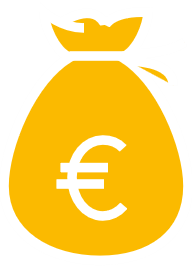 A-GmbH
Übertragung auf eine “Holding-Struktur”
Pensions- anspruch
A
Pensions-verpflichtung
Holding GmbH
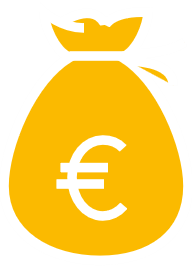 B
A-GmbH
Übertragung auf eine “Holding-Struktur”
Pensions- anspruch
A
Pensions-verpflichtung
Holding GmbH
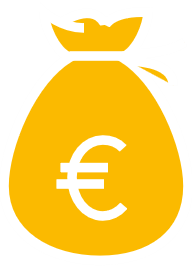 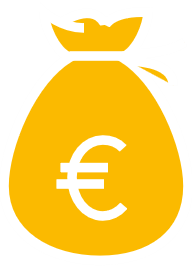 B
A-GmbH
Übertragung auf eine “Holding-Struktur”
Pensions- anspruch
A
Pensions-verpflichtung
Holding GmbH
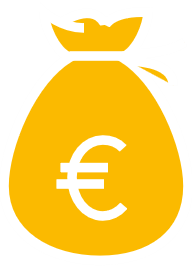 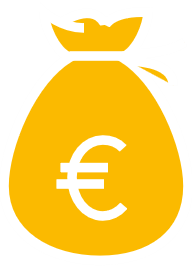 B
A-GmbH
Übertragung auf eine “Holding-Struktur”
Pensions- anspruch
A
beim Verkauf erzielt die Holding den Veräußerungsgewinn
Pensions-verpflichtung
Holding GmbH
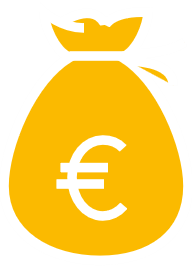 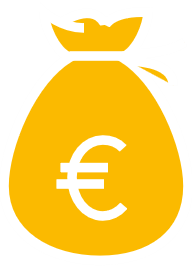 B
A-GmbH
Übertragung auf eine “Holding-Struktur”
Pensions- anspruch
A
beim Verkauf erzielt die Holding den Veräußerungsgewinn
Pensions-verpflichtung
Holding GmbH
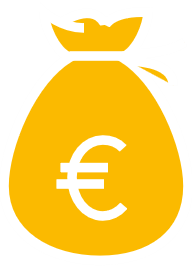 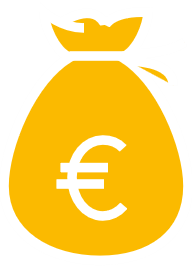 der Gewinn ist zu 95 % steuerfrei, wenn die Holding-Struktur vor mind. sieben Jahren errichtet wurde
B
A-GmbH
Übertragung auf eine “Holding-Struktur”
auf privater Ebene wird die Pension nur ratierlich bei Zufluss besteuert
Pensions- anspruch
A
beim Verkauf erzielt die Holding den Veräußerungsgewinn
Pensions-verpflichtung
Holding GmbH
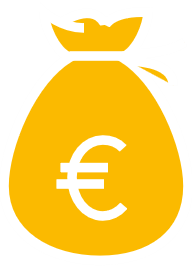 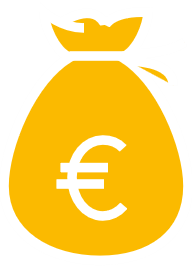 der Gewinn ist zu 95 % Steuerfrei, wenn die Holding-Struktur vor mind. sieben Jahren errichtet wurde
B
A-GmbH
41
Übertragung auf eine “Holding-Struktur”
auf privater Ebene wird die Pension nur ratierlich bei Zufluss besteuert
Pensions- anspruch
A
im Übrigen Besteuerung nur bei Ausschüttungen durch Holding
beim Verkauf erzielt die Holding den Veräußerungsgewinn
Pensions-verpflichtung
Holding GmbH
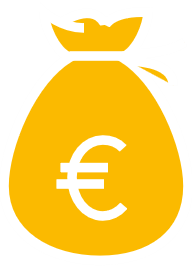 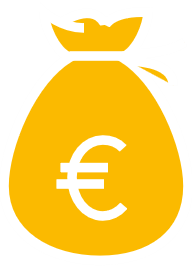 der Gewinn ist zu 95 % Steuerfrei, wenn die Holding-Struktur vor mind. sieben Jahren errichtet wurde
B
A-GmbH
42
Agenda
Teilverzicht / Verzicht auf den “future-service”
Zur Reduzierung von Pensionslasten kommt auch ein teilweiser Verzicht in Betracht
Fiktive Zuflussbesteuerung wird vermieden, wenn der Verzicht nur in Bezug auf die noch nicht erdienten Anwartschaften („future-service“) erfolgt. Die Pensionszusage wird auf den bereits erdienten Teil („past-service“) eingefroren.  
Insbesondere, wenn noch einige Jahre bis zum Ruhestand verbleiben, kann so die Pensionslast mitunter erheblich ohne fiktive Zuflussbesteuerung reduziert werden 
Durch weitere planmäßige Einzahlungen in die Rückdeckungsversicherung kann eine bestehende Deckungslücke verringert oder geschlossen werden 
Vereinfachungsregelung zur Berechnung des „future-service“ mit BMF vom 14.08.2012                                (vgl. dazu nachfolgendes Beispiel)
44
[Speaker Notes: ratierliche Anwartschaft]
Teilverzicht / Verzicht auf den “future-service”
Beispiel 
(in Anlehnung an BMF-Schreiben vom 14.08.2012) 

Gesellschafter-Geschäftsführer einer GmbH, geb. 01.01.1974 
Diensteintritt in die GmbH am 01.01.2000
Zusage am 01.01.2010 einer Altersrente über 3.000 € / Monat 
Pensionseintritt mit Vollendung des 66. Lebensjahres (2040) 
Prüfung eines Teilverzichts zum 01.01.2025  „future-service“ beträgt 1.500 € / Monat
45
[Speaker Notes: ratierliche Anwartschaft]
Teilverzicht / Verzicht auf den “future-service”
Pensionszusage 3.000 €
Eintritt in 
Ruhestand
01.01.2040
01.01.2010
46
[Speaker Notes: ratierliche Anwartschaft]
Teilverzicht / Verzicht auf den “future-service”
Pensionszusage 3.000 €
Eintritt in 
Ruhestand
Absenkung auf 1.500 €
01.01.2040
01.01.2010
01.01.2025
47
[Speaker Notes: ratierliche Anwartschaft]
Teilverzicht / Verzicht auf den “future-service”
Pensionszusage 3.000 €
Eintritt in 
Ruhestand
Absenkung auf 1.500 €
gesamter Erdienungszeitraum 30 Jahre
01.01.2040
01.01.2010
01.01.2025
48
[Speaker Notes: ratierliche Anwartschaft]
Teilverzicht / Verzicht auf den “future-service”
Pensionszusage 3.000 €
Eintritt in 
Ruhestand
Absenkung auf 1.500 €
gesamter Erdienungszeitraum 30 Jahre
01.01.2040
01.01.2010
01.01.2025
15 Jahre
„past-service“
erdienter Anspruch
49
[Speaker Notes: ratierliche Anwartschaft]
Teilverzicht / Verzicht auf den “future-service”
Pensionszusage 3.000 €
Eintritt in 
Ruhestand
Absenkung auf 1.500 €
gesamter Erdienungszeitraum 30 Jahre
01.01.2040
01.01.2010
01.01.2025
15 Jahre
15 Jahre
„past-service“
erdienter Anspruch
„future-service“
noch nicht erdienter Anspruch
50
[Speaker Notes: ratierliche Anwartschaft]
Teilverzicht / Verzicht auf den “future-service”
Pensionszusage 3.000 €
Eintritt in 
Ruhestand
Absenkung auf 1.500 €
gesamter Erdienungszeitraum 30 Jahre
01.01.2040
01.01.2010
01.01.2025
15 Jahre
15 Jahre
„past-service“
erdienter Anspruch
„future-service“
noch nicht erdienter Anspruch
„future-service“
Verzicht ohne Zufluss
51
[Speaker Notes: Verzicht ohne Zufluss
Aber Achtung, Ertrag auf Ebene der GmbH durch Anpassung der § 6a EStG-Rückstellung  insoweit kein einlagefähiger Vermögensgegenstand 

Verzicht ggf. auch auf Witwenversorgung]
Agenda
Abfindung einer Pensionszusage
Um einen Verkauf des Unternehmens zu ermöglichen (oder zu große Preisabschläge zu vermeiden) wird eine Pensionszusage häufig abgefunden. 
Statt eines „Einfrierens“ der bisherigen Anwartschaft und Auszahlung im Rentenalter wird auf die Pension gegen einen einmaligen Abfindungsbetrag verzichtet. 
Tarifermäßigung (ermäßigt besteuernder Arbeitslohn für eine mehrjährige Tätigkeit (1/5-Regelung))
Achtung: Risiko einer verdeckten Gewinnausschüttung bei beherrschenden Gesellschafter-Geschäftsführern
[Speaker Notes: ratierliche Anwartschaft]
Abfindung einer Pensionszusage
A
Pensions- anspruch
A-GmbH
Pensions-verpflichtung
Abfindung einer Pensionszusage
A
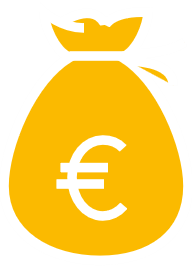 Abfindungsbetrag = Arbeitslohn
Pensions- anspruch
A-GmbH
Pensions-verpflichtung
Abfindung einer Pensionszusage
A
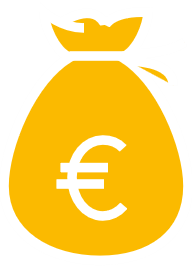 Abfindungsbetrag = Arbeitslohn
und 
Verzicht = verdeckte Gewinnausschüttung
Pensions- anspruch
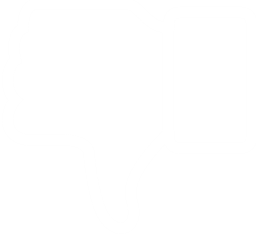 A-GmbH
Pensions-verpflichtung
Abfindung einer Pensionszusage
A
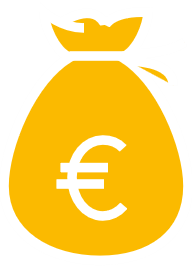 Abfindungsbetrag = Arbeitslohn
und 
Verzicht = verdeckte Gewinnausschüttung




Der Gesellschafter hat durch den Verzicht auf die Pension seine Beteiligung gestärkt, um so für seine Verkauf der Beteiligung einen höheren Erlös zu erzielen.
Pensions- anspruch
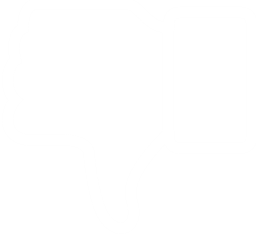 A-GmbH
Pensions-verpflichtung
[Speaker Notes: Der Gesellschafter hat durch den Verzicht auf die Pension seine Beteiligung gestärkt, um so für seine Verkauf der Beteiligung einen höheren Erlös zu erzielen.  

BFH Rechtsprechung: Auszahlung des Einmalbetrages und der Wegfall der Pensionsverpflichtung sind zwei getrennte Vorgänge. Eine wirtschaftliche Neutralisierung beider Vorgänge (Auszahlung und Verzicht) scheidet aus (aufgrund „wechselseitiger gesellschaftlichen Veranlassung“). 

Zwei praktische Empfehlungen dazu im Nachgang]
Abfindung einer Pensionszusage
Nur „spontane“ Zusage einer Kapitalabfindung begründet bei beherrschenden Gesellschafter-Geschäftsführern die Annahme einer verdeckten Gewinnausschüttung
Bestehende Zusagen sollten auf die Möglichkeit einer einmaligen Abfindung überprüft und ggf. angepasst werden   
Nachträgliche Aufnahme darf allerdings nicht im zeitlichen Zusammenhang mit dem Unternehmensverkauf stehen, sonst wird ebenso eine verdeckte Gewinnausschüttung angenommen
[Speaker Notes: Wie lange vorher ist nicht klar definiert. Praxiserfahrung: ein Jahr schwierig, ab zwei / drei Jahren kein Problem]
Abfindung einer Pensionszusage
In der Praxis lässt sich bei Unternehmensverkäufen eine „spontane“ Abfindung nicht immer vermeiden. In diesen Fällen sollte sichergestellt werden, dass der Verzicht (Erhöhung der Anschaffungskosten für die GmbH-Beteiligung) im gleichen Veranlagungszeitraum erfolgt, in dem auch der Veräußerungsgewinn für die GmbH-Anteilsveräußerung realisiert wird. 
	 steuererhöhende und steuermindernde Auswirkungen im gleichen Jahr

Aus außersteuerlichen Gründen ist es häufig wirtschaftlich, eine bestehende Rückdeckungsversicherung nicht aufzulösen sondern diese als Abfindung auf den Gesellschafter zu übertragen und von ihm fortzuführen (mitunter hohe Verzinsung bei Altverträgen).
[Speaker Notes: Wesentlicher Nachteil in der vGA ist dann, wenn die GmbH-Anteile nicht übertragen werden.]
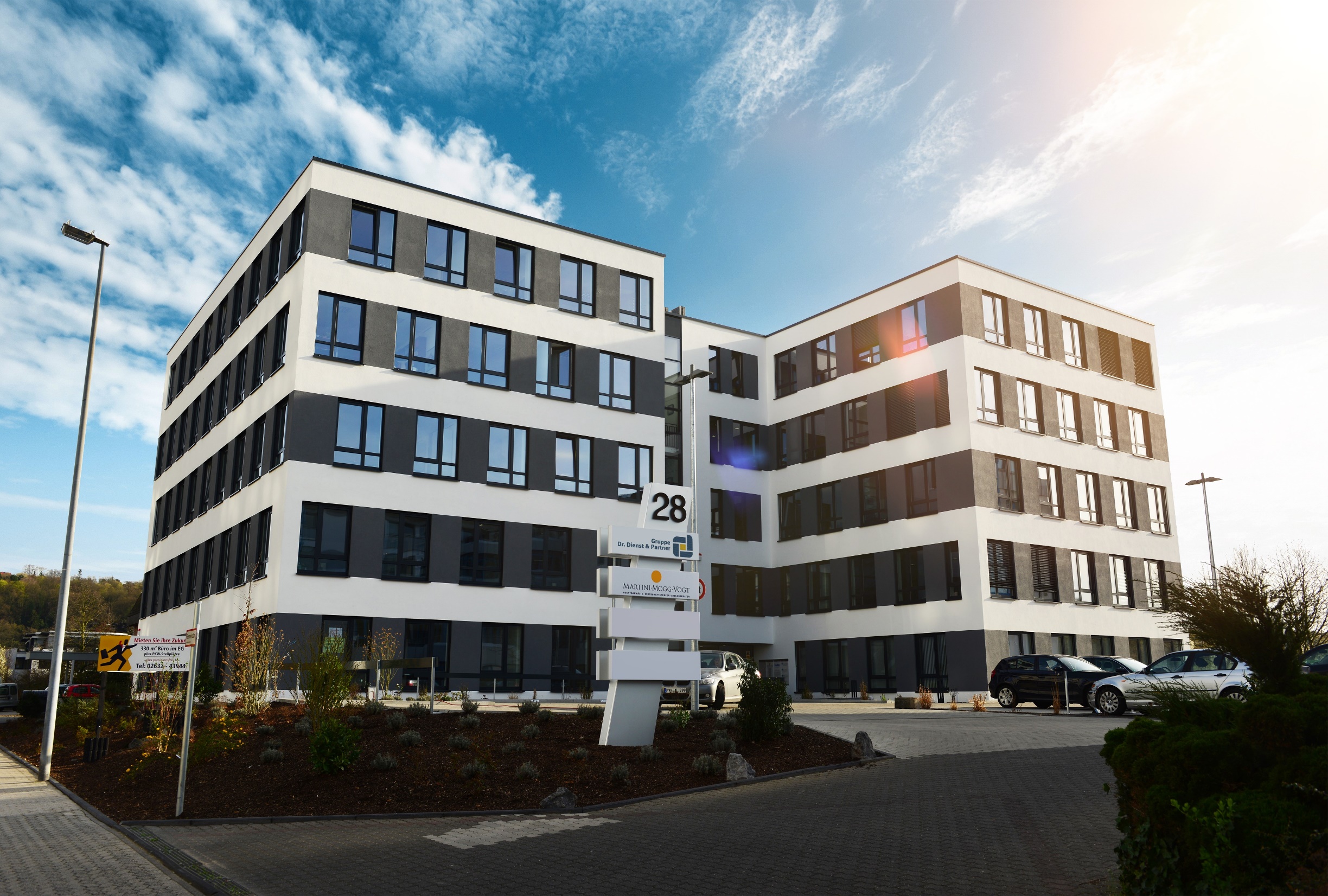 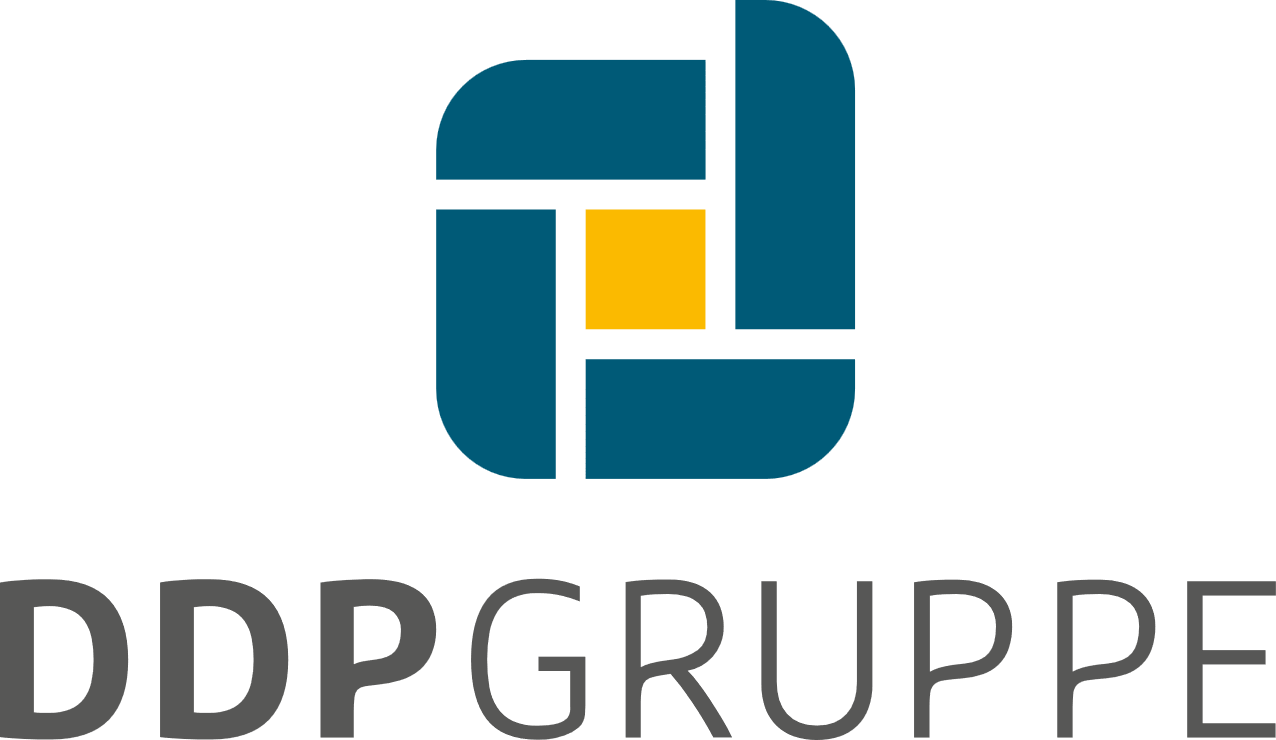 Sie haben Fragen?
Dr. Lukas Karrenbrock
Dipl. iur. oec. | StB
Tel.: 	0261 – 4066185
E-Mail: 	lukas.karrenbrock@hlb-ddp.de
Web:	www.hlb-ddp.de
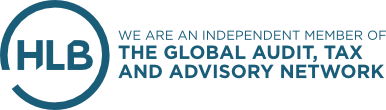 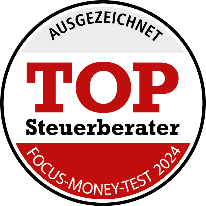